46-2
These materials are by the Kongki Ka Project and are made available to you under the terms of the Creative Commons Attribution ShareAlike license 4.0.
You have permission to share and redistribute these materials in any format and to make reasonable revisions and adaptations of this translation, provided that:
You include the above licence and source information.
If you redistribute these materials or create derivatives, you must distribute your contributions under the same license as the original.
 
The Holy Bible, Berean Standard Bible, BSB is produced in cooperation with Bible Hub, Discovery Bible, OpenBible.com, and the Berean Bible Translation Committee. This text of God's Word has been dedicated to the public domain.
 
Hindi text is from Free Bibles India. This translation is made available under the terms of a Creative Commons Attribution-ShareAlike 4.0 International License.
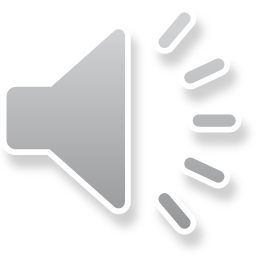 [Speaker Notes: Ch
46 Ascention & Pentacost
1. Great Commission/Ascension - Acts 1:1-8; Matthew 28:18-20; Acts 1:9-11 (Left
Top)
2. Receiving Holy Spirit - Acts 2:1-4 (Right Top)
3. Peter Addresses the crowd - Acts 2:5-41 (Right Bottom)
4. Community of Believers - Acts 2:42-47 (Left Bottom)]
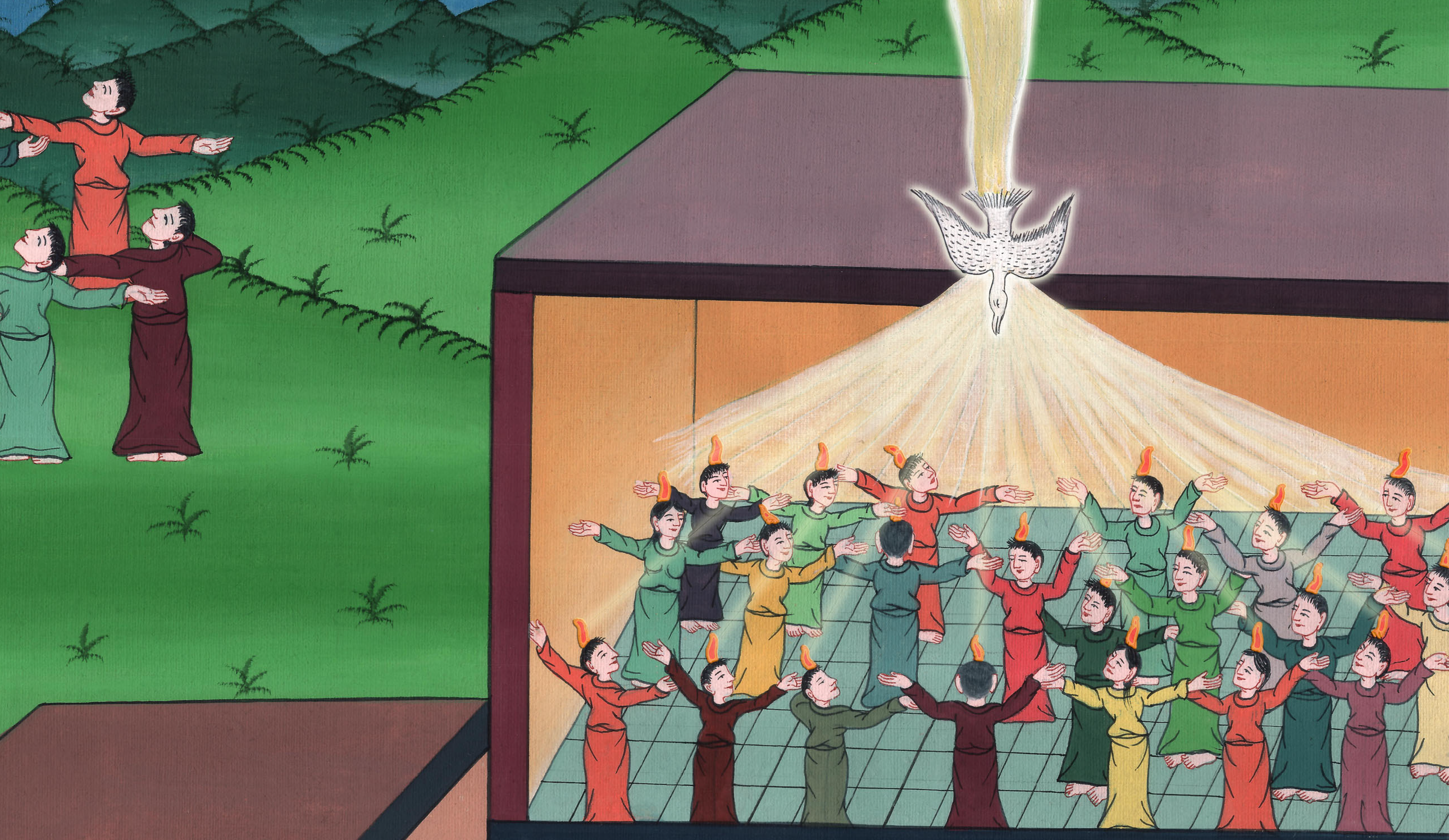 पवित्र आत्मा प्राप्त करना - प्रेरितों के काम 1:12-14, 2:1-21
This work is licensed under a Creative Commons Attribution-ShareAlike 4.0 International License
पवित्र आत्मा प्राप्त करना - प्रेरितों के काम 1:12-14, 2:1-21
Receiving the Holy Spirit - Acts 1:12-14, 2:1-21
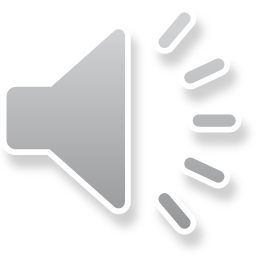 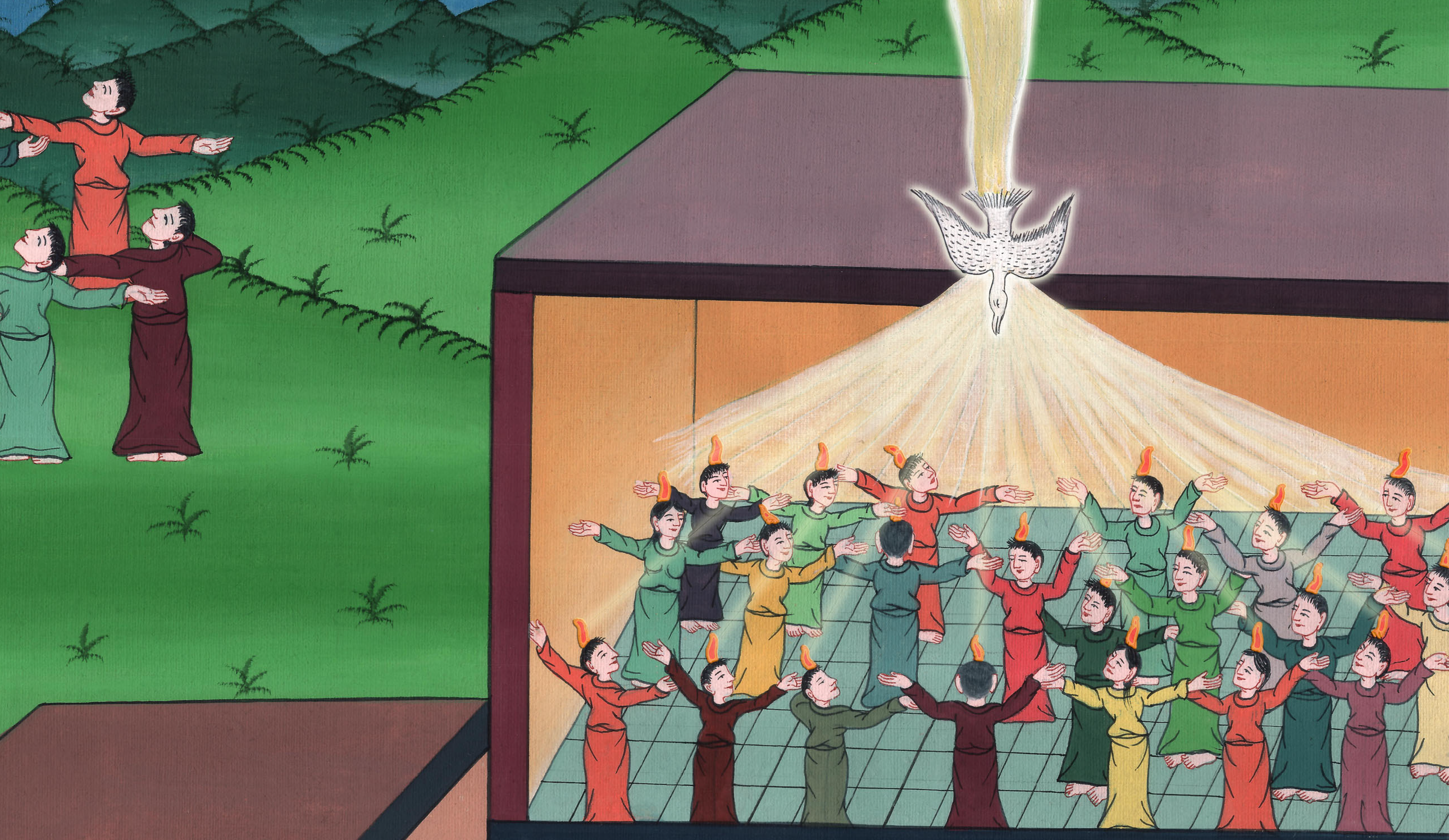 पवित्र आत्मा प्राप्त करना - प्रेरितों के काम 1:12-14, 2:1-21
12 तब वे जैतून नामक पहाड़ से जो यरूशलेम के निकट एक सब्त के दिन की दूरी पर है, यरूशलेम को लौटे।
12Then they returned to Jerusalem from the Mount of Olives, which is near the city, a Sabbath day’s journey away.
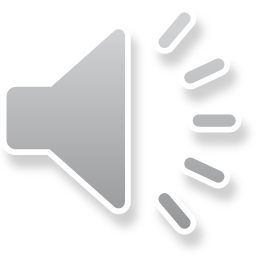 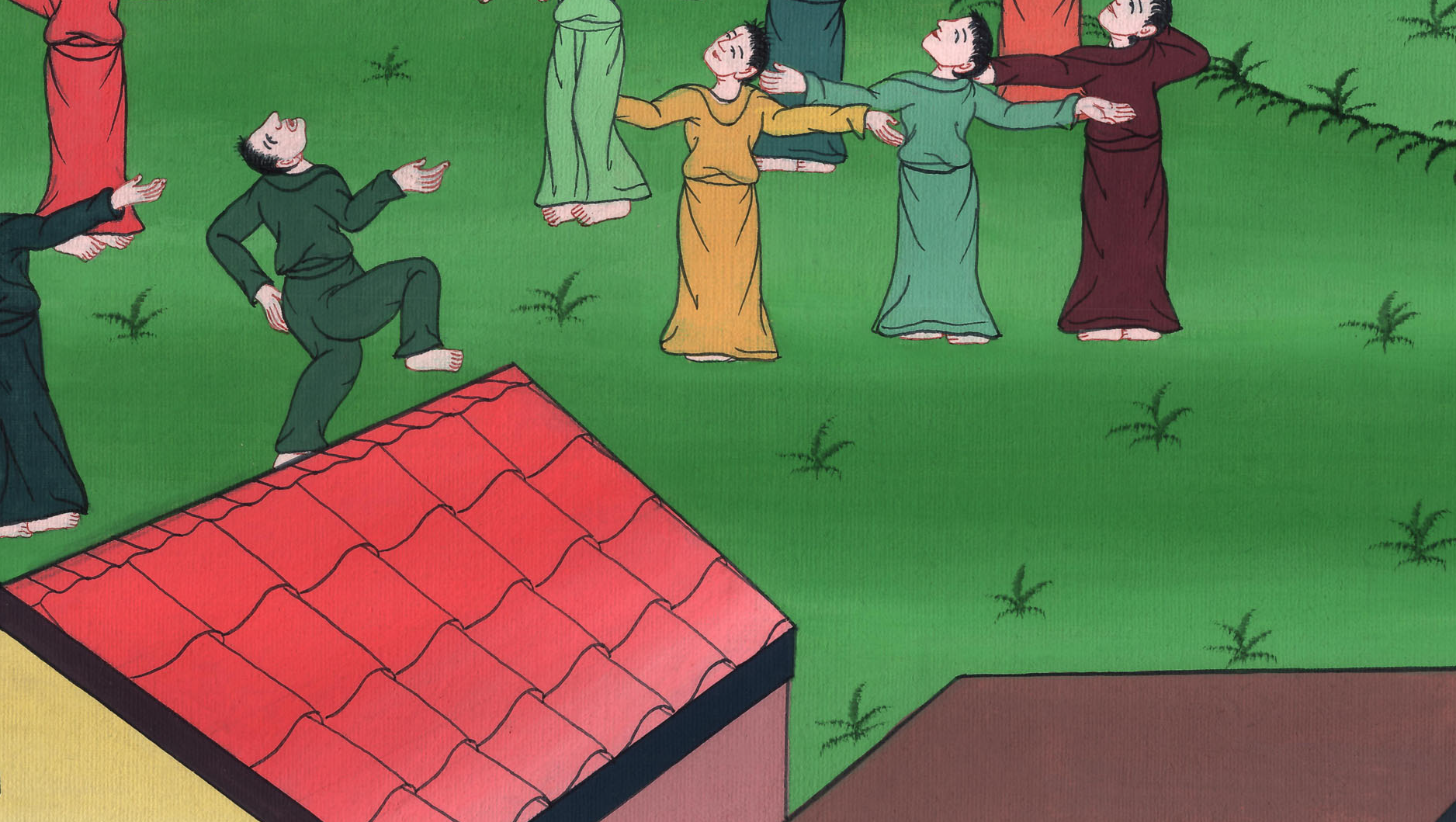 प्रेरितों के काम 1:12
13 और जब वहाँ पहुँचे तो वे उस अटारी पर गए, जहाँ पतरस, यूहन्ना, याकूब, अन्द्रियास, फिलिप्पुस, थोमा, बरतुल्मै, मत्ती, हलफईस का पुत्र याकूब, शमौन जेलोतेस और याकूब का पुत्र यहूदा रहते थे। 14 ये सब कई स्त्रियों और यीशु की माता मरियम और उसके भाइयों के साथ एक चित्त होकरb प्रार्थना में लगे रहे।
13When they arrived, (the 11 disciples) went upstairs to the room where they were staying…. 14With one accord they all continued in prayer, along with the women and Mary the mother of Jesus, and with His brothers.
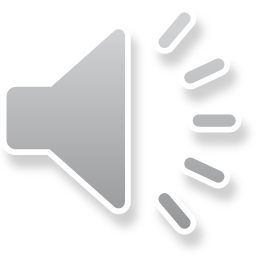 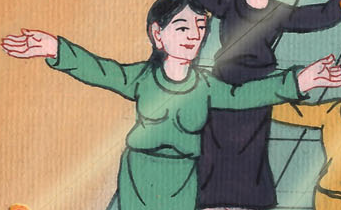 प्रेरितों के काम 1:13,14
प्रेरितों के काम 2
1 जब पिन्तेकुस्त का दिन आया, तो वे सब एक जगह इकट्ठे थे।
Acts 2
1When the day of Pentecost  came, they were all together in one place.
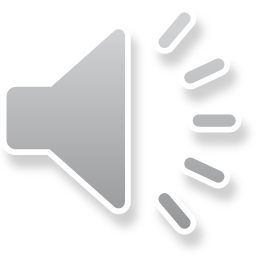 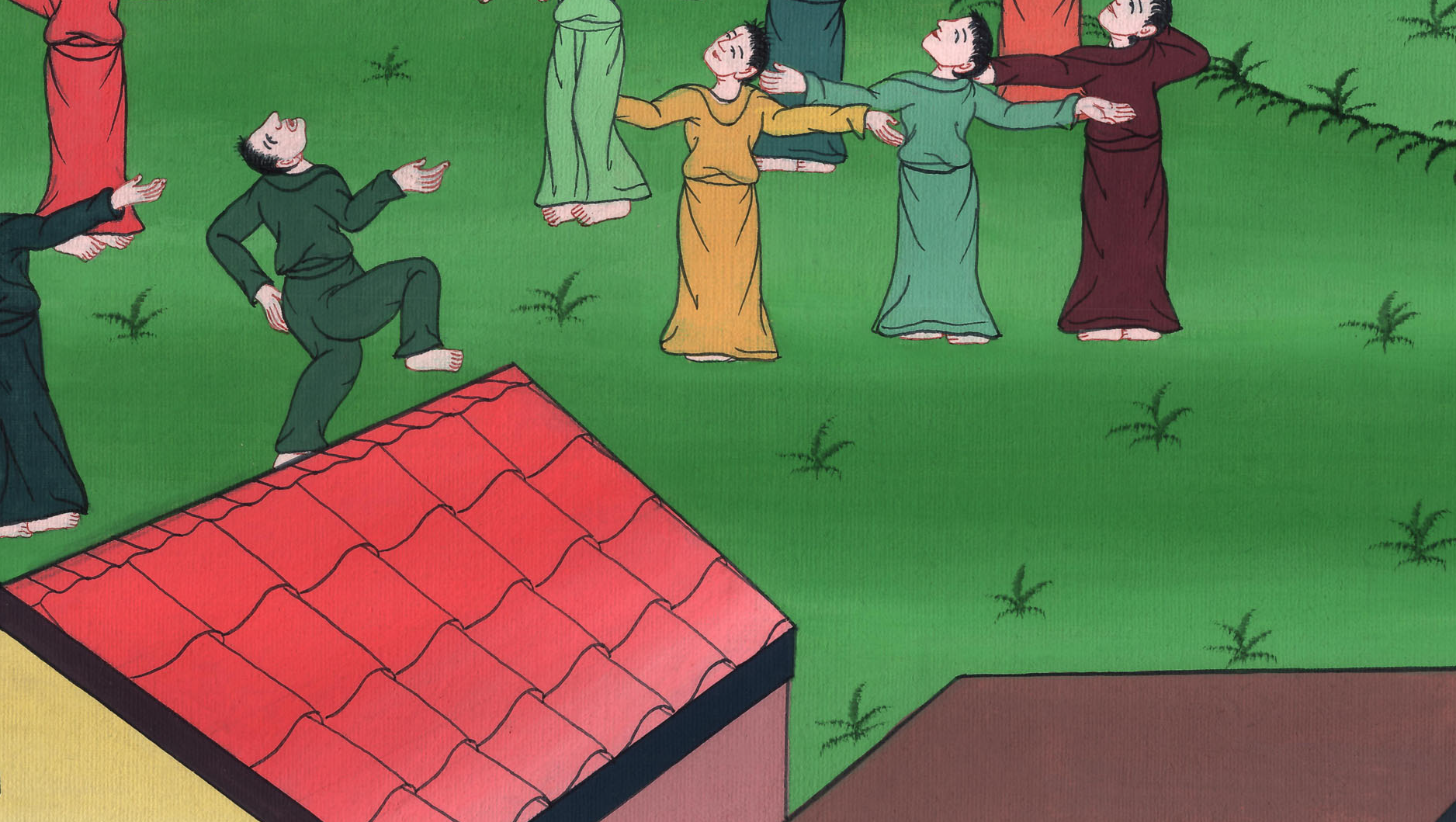 प्रेरितों के काम 2:1
2 और अचानक आकाश से बड़ी आँधी के समान सनसनाहट का शब्द हुआ, और उससे सारा घर जहाँ वे बैठे थे, गूँज गया।
2Suddenly a sound like a mighty rushing wind came from heaven and filled the whole house where they were sitting.
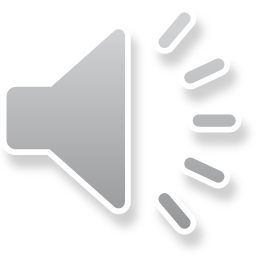 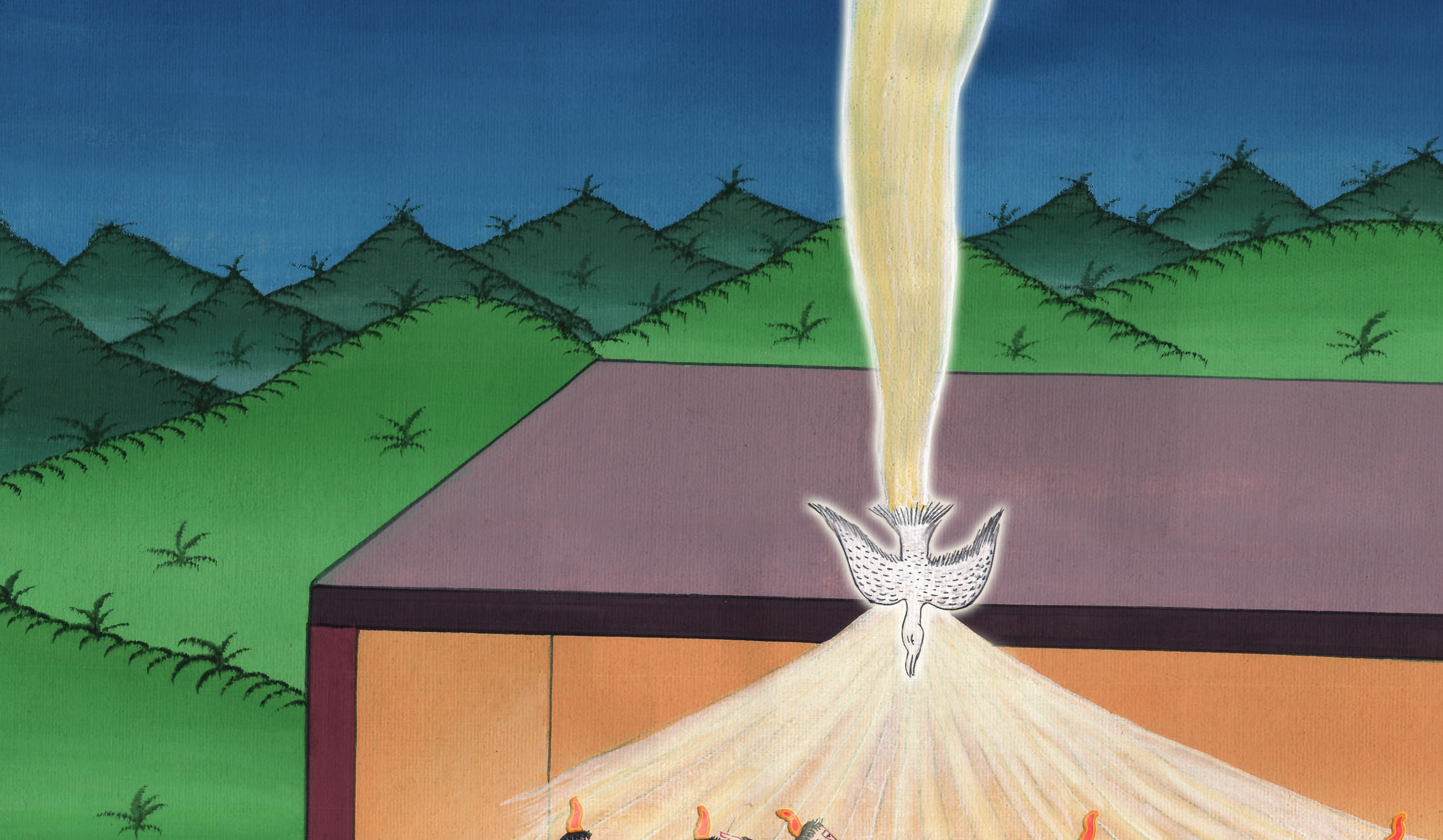 प्रेरितों के काम 2:2
3और उन्हें आग के समान जीभें फटती हुई दिखाई दी और उनमें से हर एक पर आ ठहरी।
3They saw tongues like flames of fire that separated and came to rest on each of them.
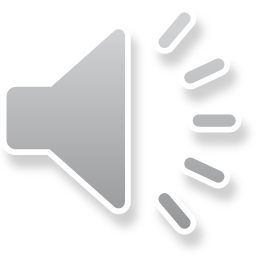 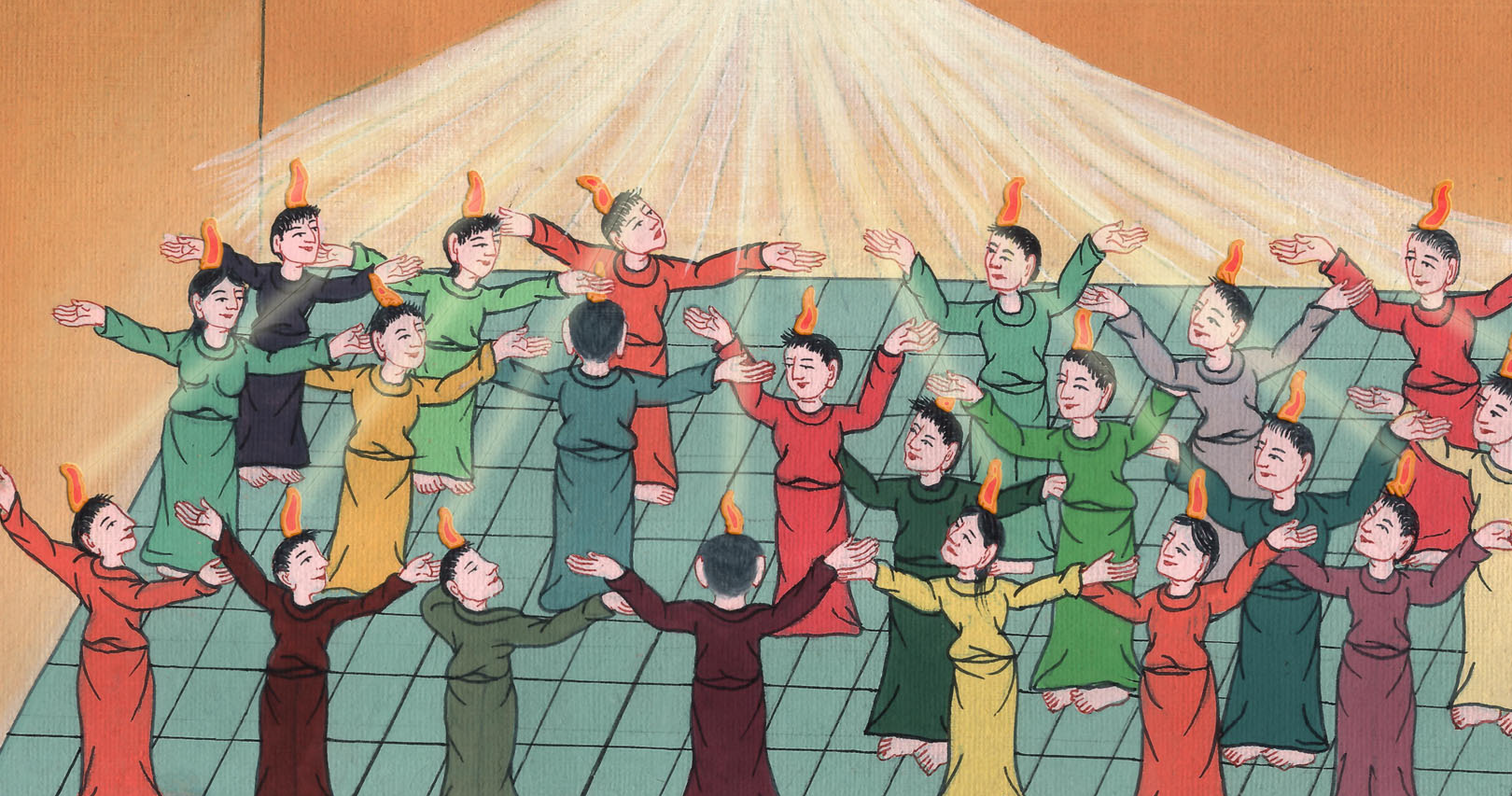 प्रेरितों के काम 2:3
4और वे सब पवित्र आत्मा से भर गएb, और जिस प्रकार आत्मा ने उन्हें बोलने की सामर्थ्य दी, वे अन्य-अन्य भाषा बोलने लगे।
4And they were all filled with the Holy Spirit and began to speak in other tongues as the Spirit enabled them.
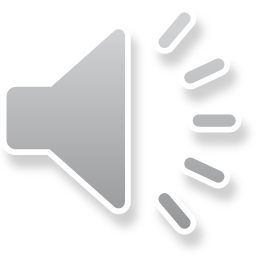 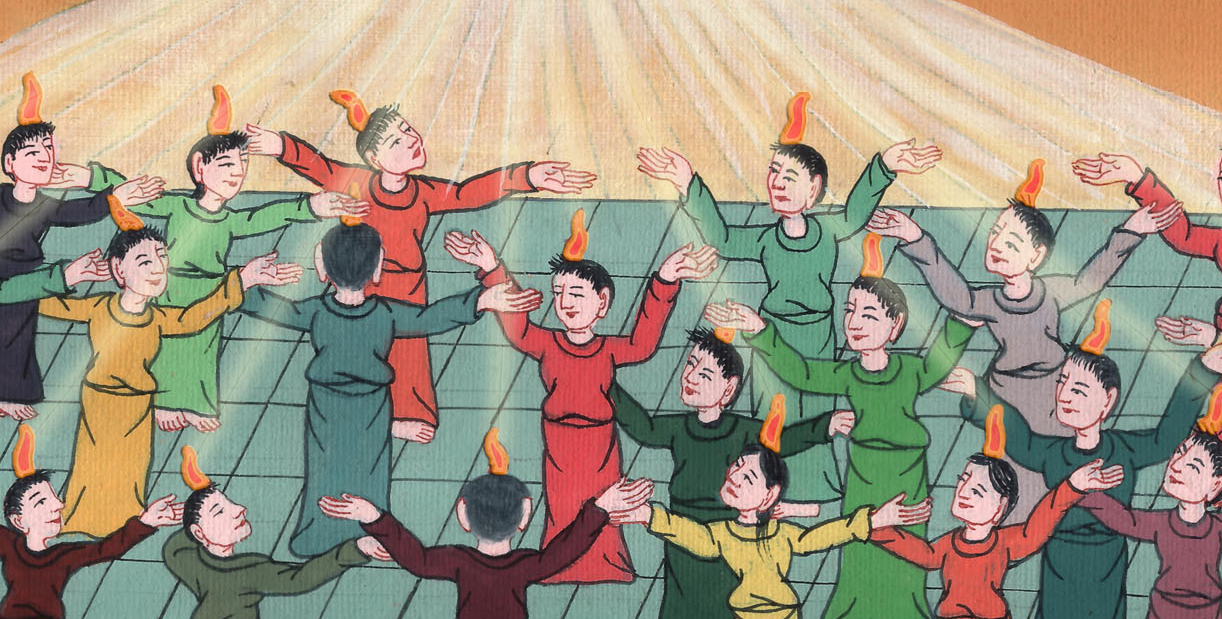 प्रेरितों के काम 2:4
5और आकाश के नीचे की हर एक जाति में से भक्त-यहूदी यरूशलेम में रहते थे।
5Now there were dwelling  in Jerusalem God-fearing Jews from every nation under heaven.
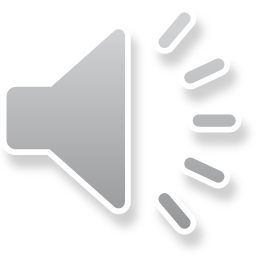 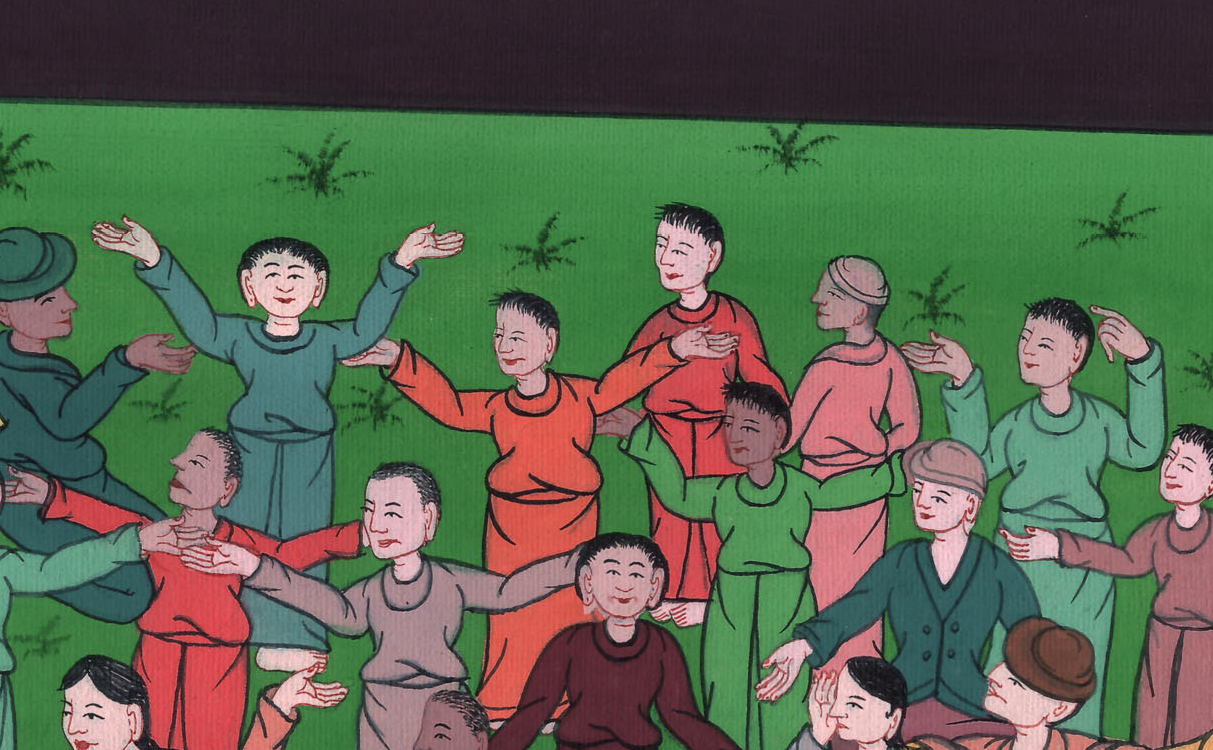 प्रेरितों के काम 2:5
6जब वह शब्द सुनाई दिया, तो भीड़ लग गई और लोग घबरा गए, क्योंकि हर एक को यही सुनाई देता था, कि ये मेरी ही भाषा में बोल रहे हैं।
6And when this sound rang out, a crowd came together in bewilderment, because each one heard them speaking his own language.
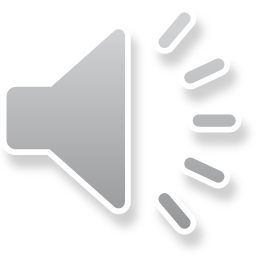 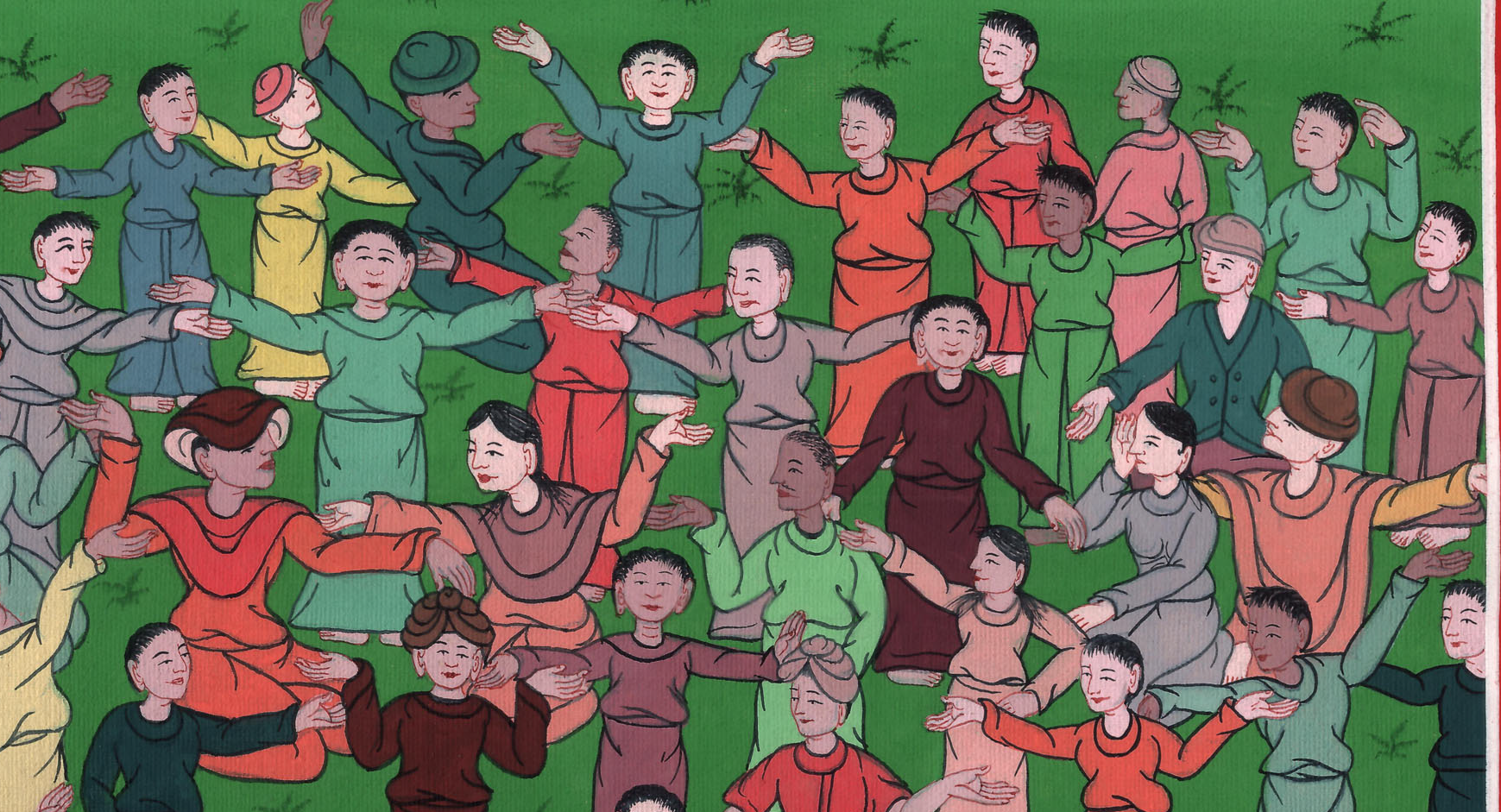 प्रेरितों के काम 2:6
7 और वे सब चकित और अचम्भित होकर कहने लगे, “देखो, ये जो बोल रहे हैं क्या सब गलीली नहीं? 8 तो फिर क्यों हम में से; हर एक अपनी-अपनी जन्म-भूमि की भाषा सुनता है?
7Astounded and amazed, they asked, “Are not all these men who are speaking Galileans? 8How is it then that each of us hears them in his own native language?
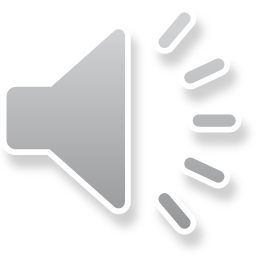 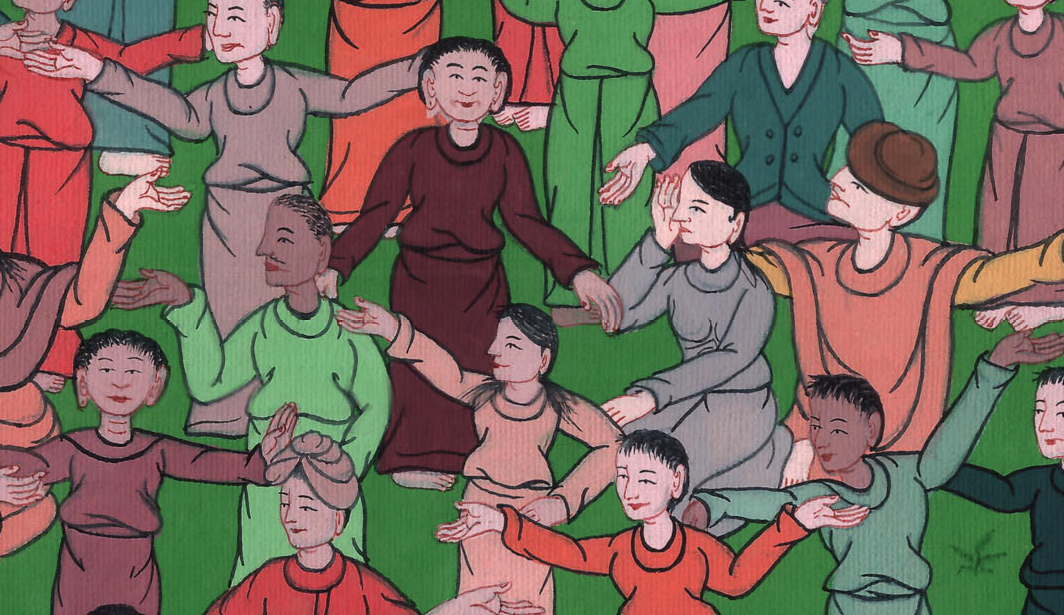 प्रेरितों के काम 2:7,8
(हम सभी कई अलग-अलग देशों से आते हैं, और कई अलग-अलग भाषाएँ बोलते हैं) 11अर्थात् क्या यहूदी, और क्या यहूदी मत धारण करनेवाले, क्रेती और अरबी भी हैं, परन्तु अपनी-अपनी भाषा में उनसे परमेश्वर के बड़े-बड़े कामों की चर्चा सुनते हैं।”
(We all come from many different countries, and speak many different languages)11… —we hear them speaking in our languages the mighty works of God!”
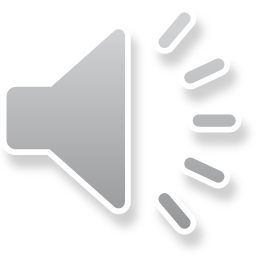 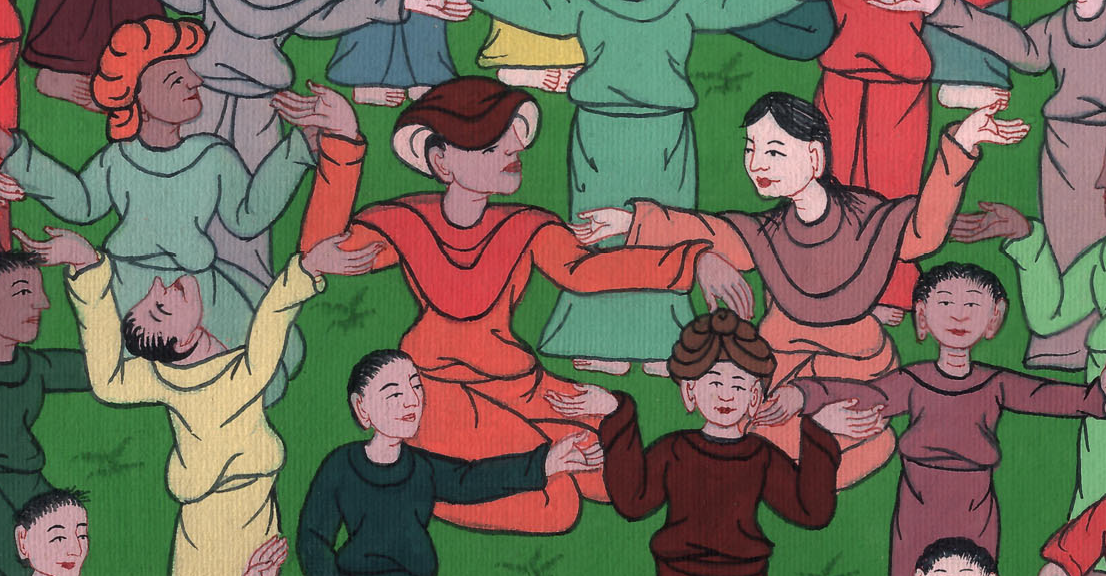 प्रेरितों के काम 2:10,11
12 और वे सब चकित हुए, और घबराकर एक दूसरे से कहने लगे, “यह क्या हो रहा है?” 13 परन्तु दूसरों ने उपहास करके कहा, “वे तो नई मदिरा के नशे में हैं।”
12Astounded and perplexed, they asked one another, “What does this mean?”
13But others mocked them and said, “They are drunk on new wine!”
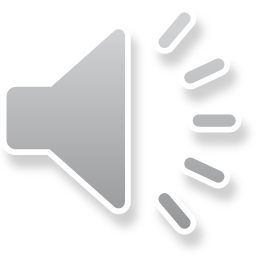 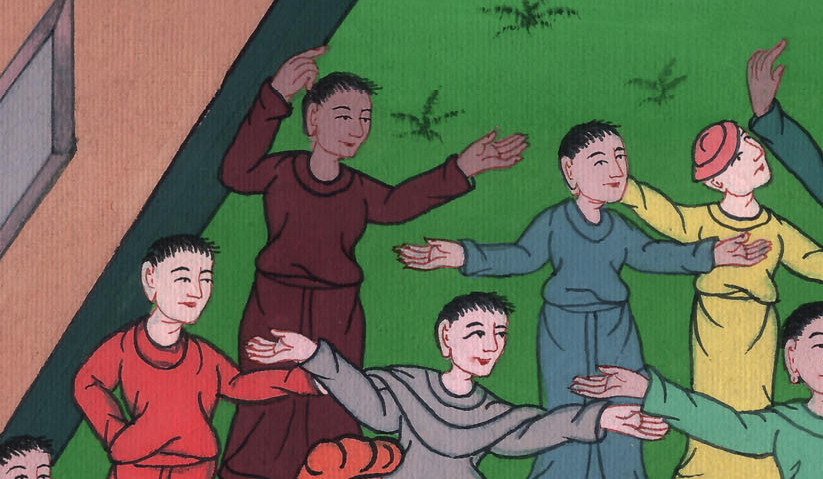 प्रेरितों के काम 2:12,13
14पतरस उन ग्यारह के साथ खड़ा हुआ और ऊँचे शब्द से कहने लगा, “हे यहूदियों, और हे यरूशलेम के सब रहनेवालों, यह जान लो और कान लगाकर मेरी बातें सुनो।
14Then Peter stood up with the Eleven, lifted up his voice, and addressed the crowd: “Men of Judea and all who dwell in Jerusalem, let this be known to you, and listen carefully to my words.
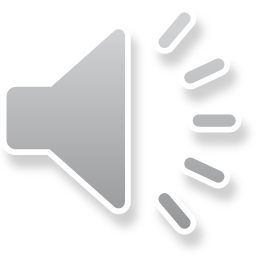 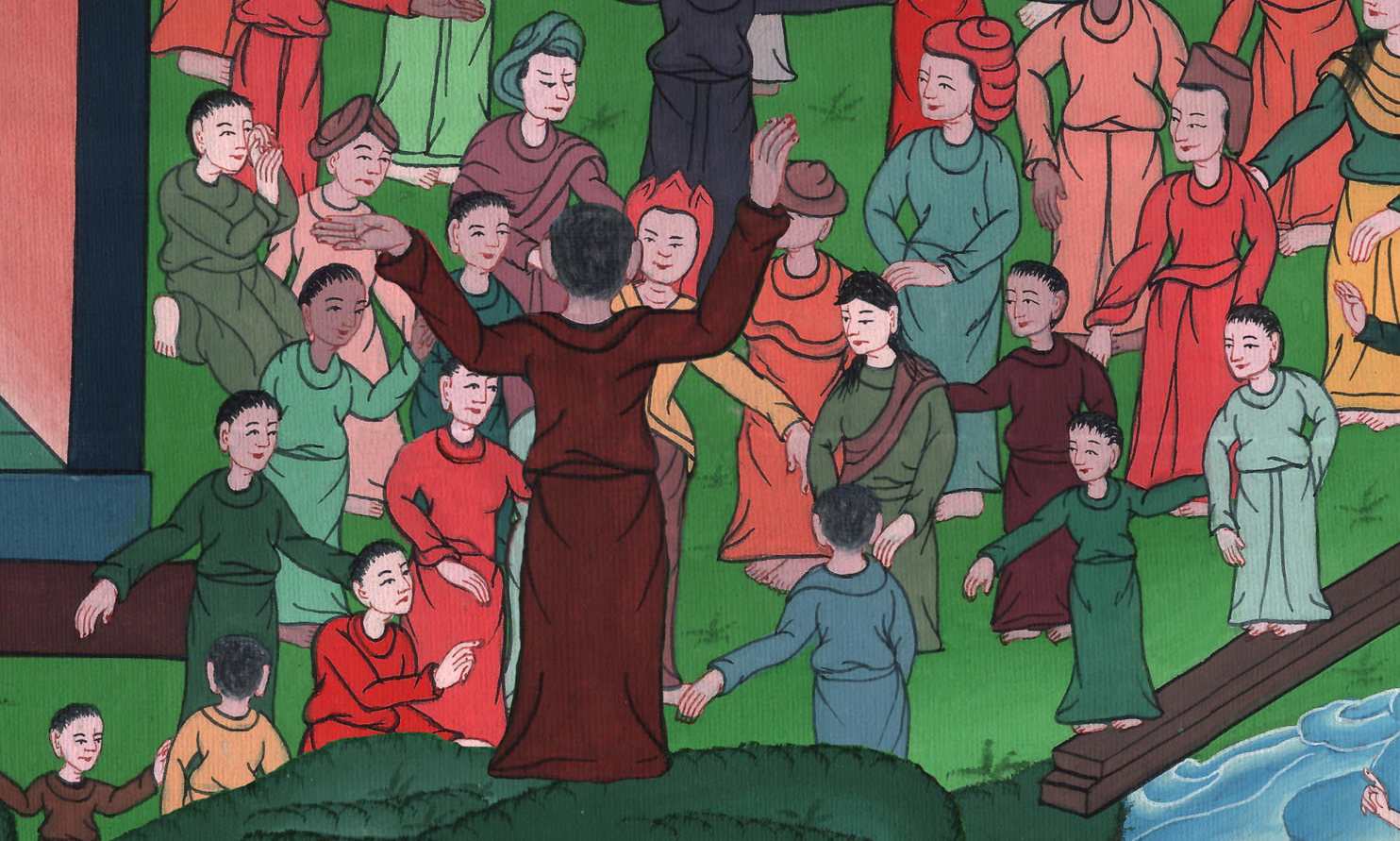 प्रेरितों के काम 2:14
15जैसा तुम समझ रहे हो, ये नशे में नहीं हैं, क्योंकि अभी तो तीसरा पहर ही दिन चढ़ा है। 16 परन्तु यह वह बात है, जो योएल भविष्यद्वक्ता के द्वारा कही गई है:
15These men are not drunk, as you suppose. It is only the third hour of the day! 16No, this is what was spoken by the prophet Joel:
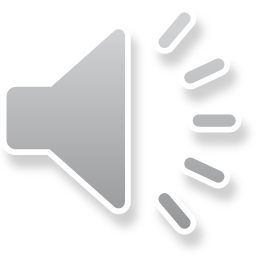 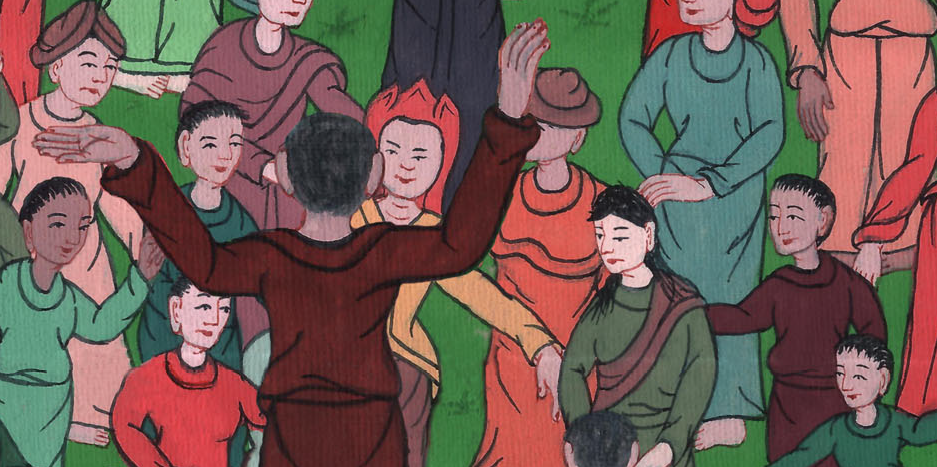 प्रेरितों के काम 2:15,16
17‘परमेश्वर कहता है, कि अन्त के दिनों में ऐसा होगा, कि
मैं अपना आत्मा सब मनुष्यों पर उण्डेलूँगा और
तुम्हारे बेटे और तुम्हारी बेटियाँ भविष्यद्वाणी करेंगी,
और तुम्हारे जवान दर्शन देखेंगे,
और तुम्हारे वृद्ध पुरुष स्वप्न देखेंगे।
17‘In the last days, God says,
I will pour out My Spirit on all people.
Your sons and daughters will prophesy,
your young men will see visions,
your old men will dream dreams.
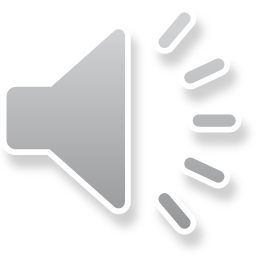 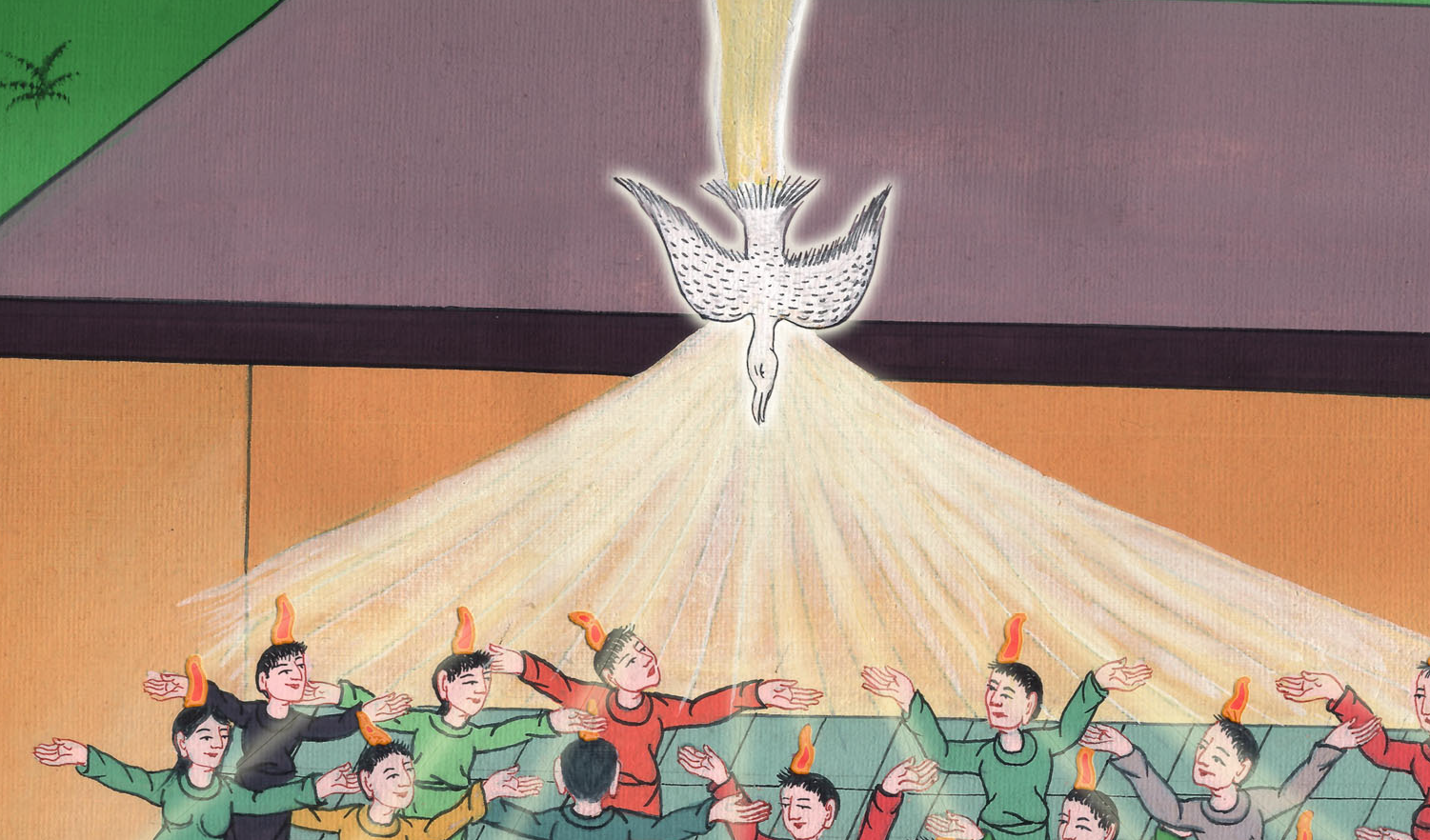 प्रेरितों के काम 2:17
18वरन् मैं अपने दासों और अपनी दासियों पर भी उन दिनों में अपनी आत्मा उण्डेलूँगा, और वे भविष्यद्वाणी करेंगे।
18Even on My menservants and maidservants
I will pour out My Spirit in those days,
and they will prophesy.
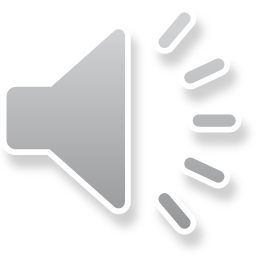 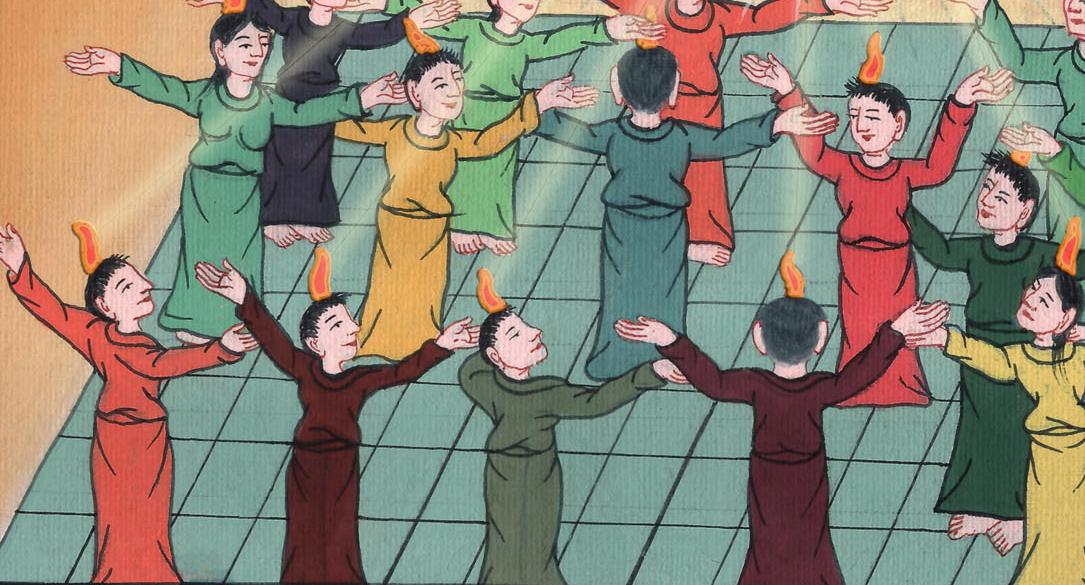 प्रेरितों के काम 2:18
19और मैं ऊपर आकाश में अद्भुत कामc,
और नीचे धरती पर चिन्ह, अर्थात्
लहू, और आग और धुएँ का बादल दिखाऊँगा।
19I will show wonders in the heavens above
and signs on the earth below,
blood and fire and billows of smoke.
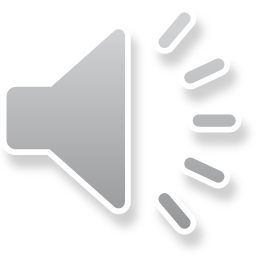 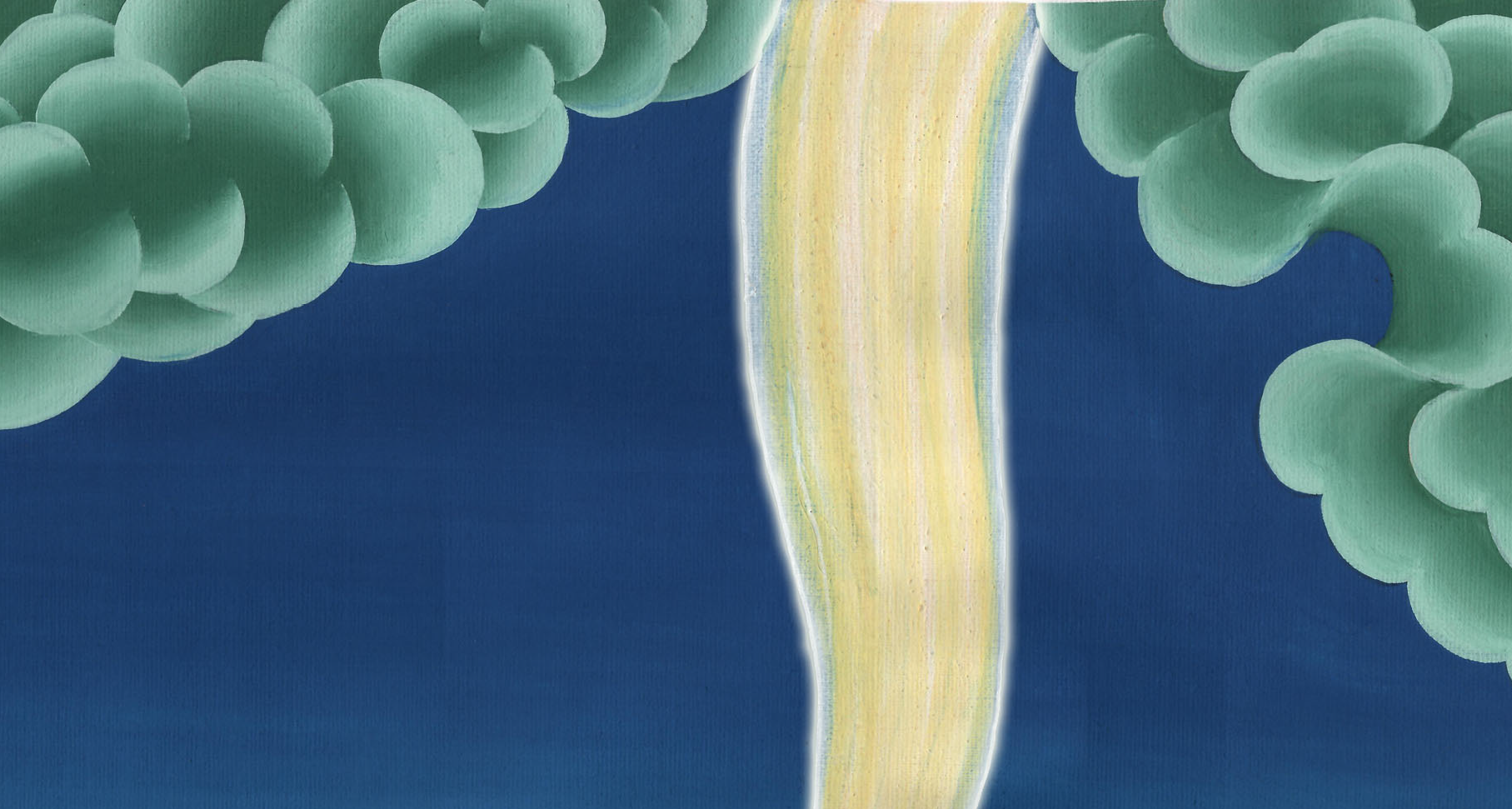 प्रेरितों के काम 2:19
20The sun will be turned to darkness,
and the moon to blood,
before the coming of the great and glorious Day of the Lord.
20प्रभु के महान और तेजस्वी दिनd के आने से पहले
सूर्य अंधेरा
और चाँद लहू सा हो जाएगा।
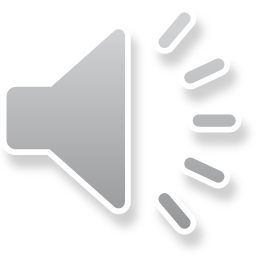 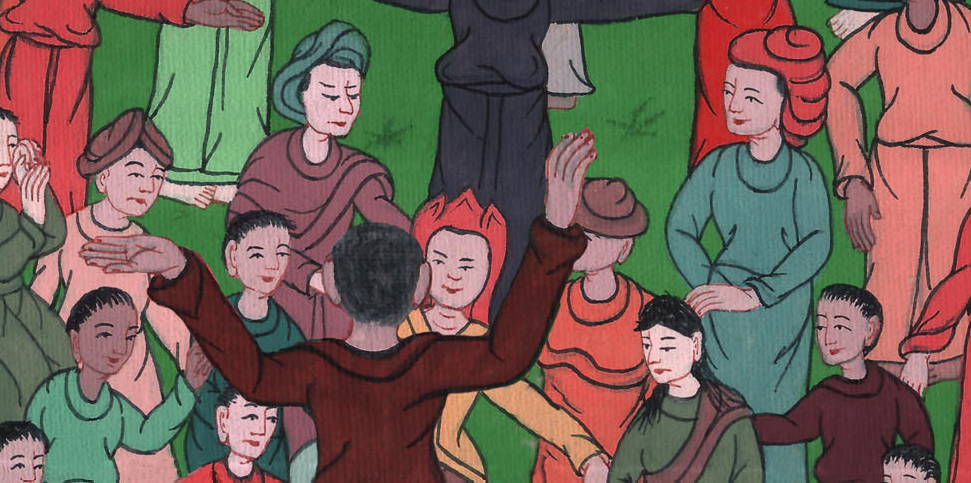 प्रेरितों के काम 2:20
21और जो कोई प्रभु का नाम लेगा, वही उद्धार पाएगा।’
21And everyone who calls on the name of the Lord
will be saved.’
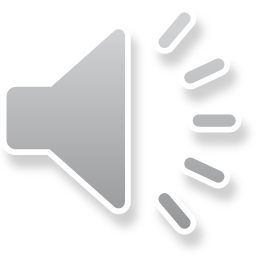 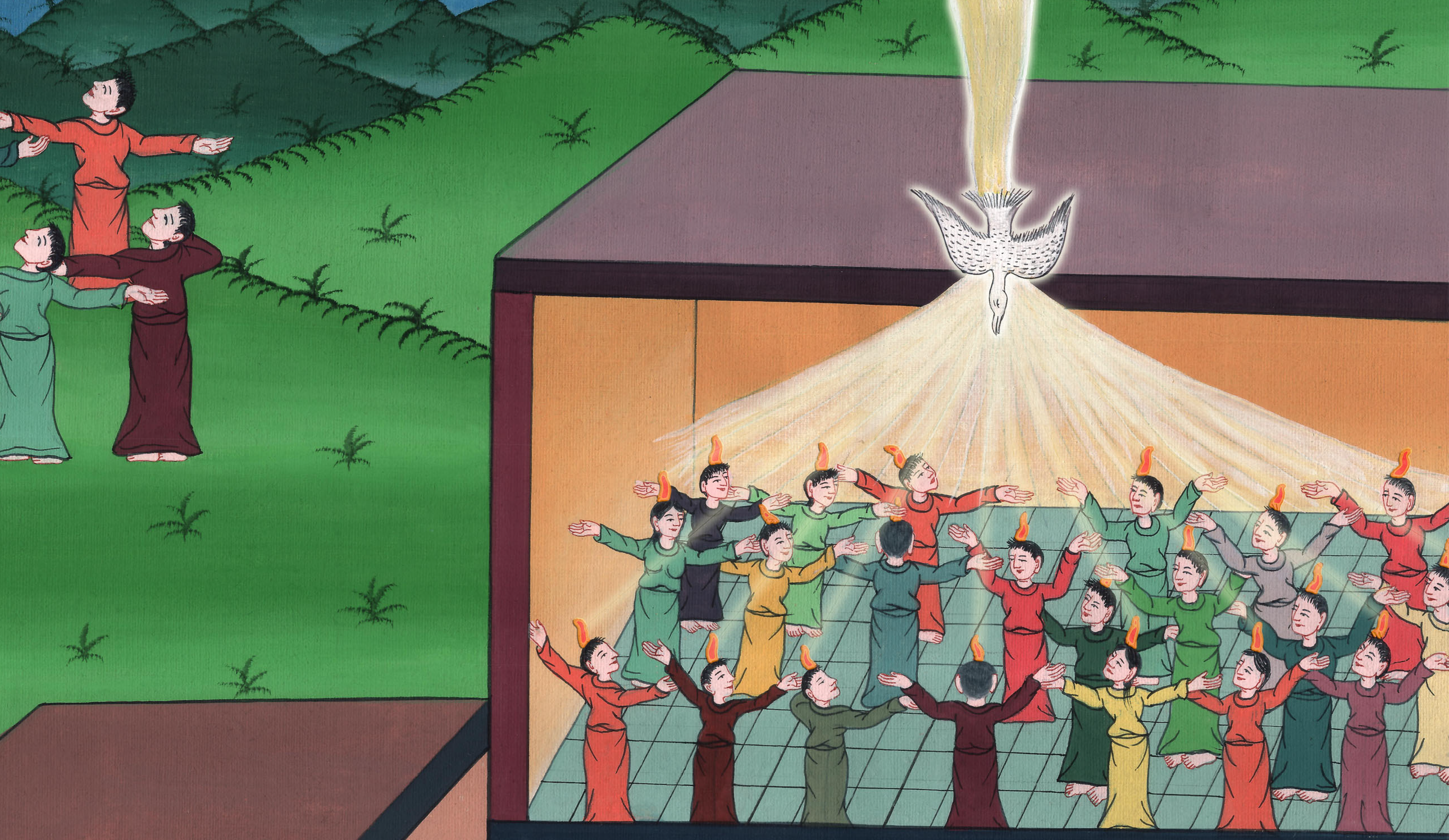 प्रेरितों के काम 2:21